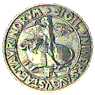 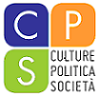 Università degli Studi di Torino			Dipartimento di Culture, Politica e Società

Corso di laurea triennale in Servizio Sociale
 Classe L-39
Psicologia Sociale
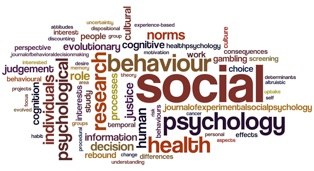 La comunicazione persuasiva
A.A. 2020/21
Psicologia sociale
Modello Hovland – Yale
Gruppo di scienziati interessati alla comunicazione. 
In particolare COMUNICAZIONE PERSUASIVA
 
→ cambio degli atteggiamenti
 
nasce come psicologo “cognitivo”
Dal 1941-1945  si occupa come civile di psicologia militare → effetto della formazione della comunicazione sulle truppe
 
Al termine della guerra, costituisce YALE Group sulla comunicazione persuasiva
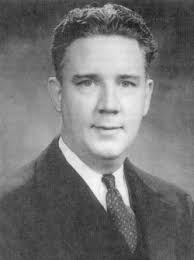 Psicologia sociale
Perché cambiare gli atteggiamenti?
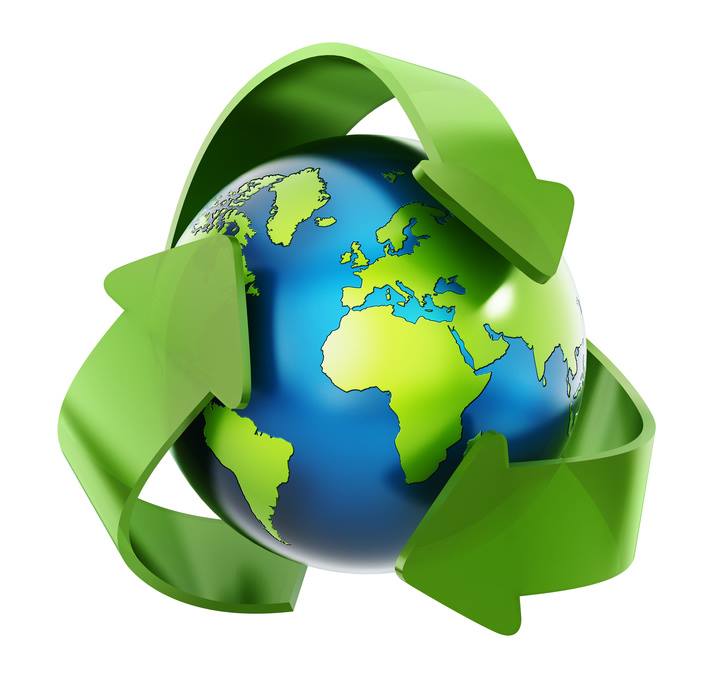 E’ possibile ottenere un cambiamento dei comportamento (ad esempio : riciclare, mangiare sano) 
 
Cambiando gli atteggiamenti
(anche se la relazione tra atteggiamenti e comportamenti si e’ rivelata molto più complessa)
Psicologia sociale
Comunicazione persuasiva
La fonte
 
Il messaggio
 
il destinatario
Psicologia sociale
La fonte: chi dice (credibilità)
La fonte può avere un effetto sul cambiamento degli atteggiamenti
 
CREDIBILITÀ: 
Dipende dalla qualità della fonte
 
MA la persuasione da FONTE CREDIBILE tende a perdere efficacia nel tempo (le persone tendono a perdere la connessione tra messaggio e fonte)
 
CREDIBILITÀ NEI NUOVI MEDIA?
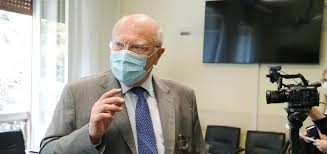 Psicologia sociale
La fonte: chi dice (attrattività)
Attrattivita’ puo’ basarsi su diverse variabili:
1. bellezza
2. similitudine
3. fenomeni social
 
Aspetti legati alla sfera più emotiva
(la comunicazione e’ ritenuta più persuasiva se chi la fa e’ ritenuto privo di interessi personali sulla questione).
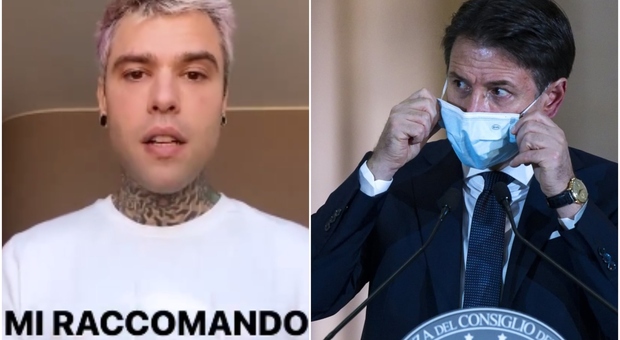 Psicologia sociale
Razionale vs Emotivo
Il pubblico interessato sceglierà le argomentazioni attendibili e razionali. 
 
Con un pubblico distratto o non interessato avrà maggior presa una comunicazione emotiva
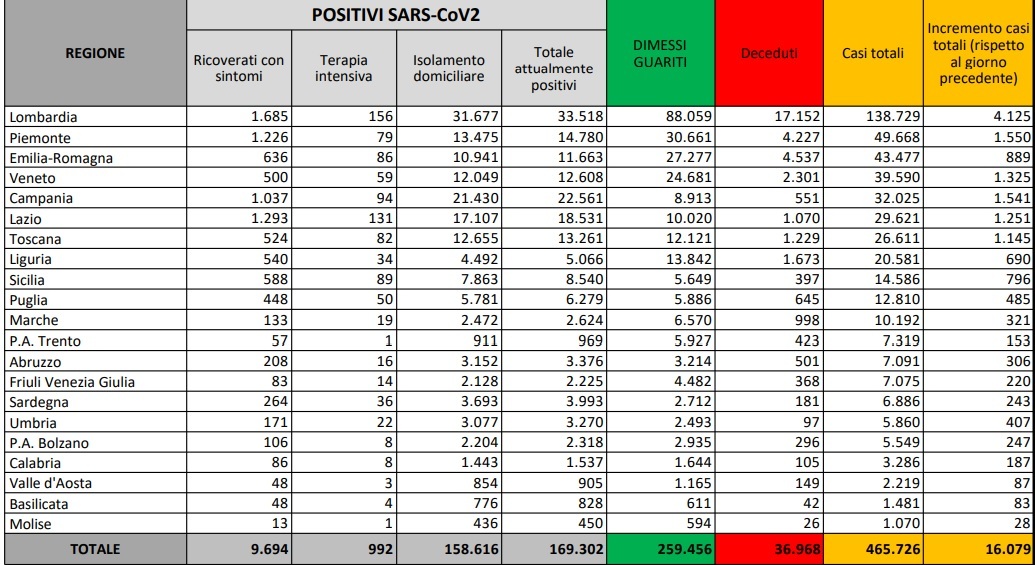 Psicologia sociale
Pensiero positivo o paura?
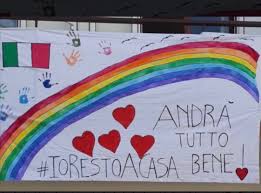 Good feelings:  possono aumentare la persuasione soprattutto per comportamenti impulsivi e basati su argomenti  che sfruttano il trigger di risposte automatiche senza una grande accettazione
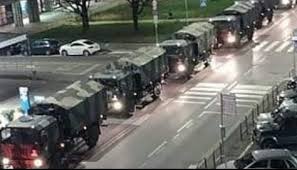 I messaggi che sfruttano la paura possono innescare effetti di negazione. Sono più efficaci se affiancano alla paura una possibile soluzione
Psicologia sociale
Il messaggio: diretto o indiretto?
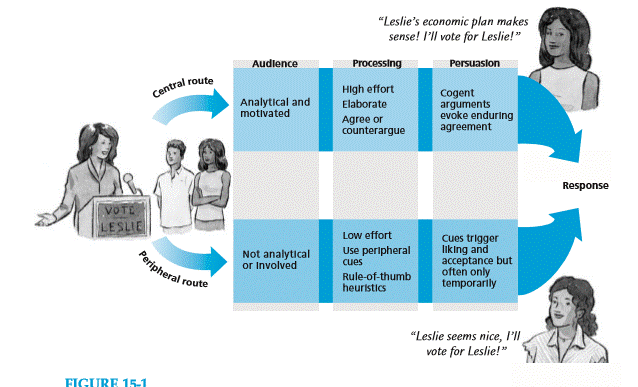 Psicologia sociale